Диспут-клуб АНЦЭА
«Нужно ли поддерживать малый бизнес в России?»
15 октября 2015 г.
Вице-президент АНО «НИСИПП»,
Генеральный директор O2Consulting, 
Алексей Анатольевич Никитченко
Портрет сектора МСП по состоянию на конец 2014 г.
98% 
от всех юридических лиц
Число компаний
4,5 млн
31% 
от оборота всех компаний
41,3 трлн руб.
Оборот
22% 
занятых в экономике
Численность занятых
13,5 млн чел.
Инвестиции в основной капитал1
7% 
инвестиций в России
727 млрд руб.
Примечания: 1 –  данные указаны без учета ИП
Источники: Росстат
[Speaker Notes: Участвовало в экспорте 6,5 тыс. (0,5%)
Везде говорим, что это без ИП]
Структура МСП
Оптовая и розничная торговля
Операции с недвижимым имуществом
Транспорт и связь
Обрабатывающие производства
10%
Строительство
Прочее
22%
Источники: Росстат
МСП в России не был и не является локомотивом роста, его вклад в развитие экономики нельзя считать определяющим
Доля МСП в обороте российских компаний
МСП  обеспечивают работой менее 20% занятых в России
Оборот компаний России в ценах 2008 г., трлн руб.
Численность занятых в экономике России, млн. чел.
101
72
72
71
71
71
70
69
88
86
85
21%
21%
22%
20%
22%
27%
23%
29%
81
72
70
28%
31%
31%
31%
31%
31%
2008
2009
2010
2011
2012
2013
2014
2008
2009
2010
2011
2012
2013
2014
Микро, малые и средние предприятия и ИП
Микро, малые и средние предприятия и ИП
Крупные компании
Прочие занятые в экономике
Источники: Росстат, уровень-инфляции.рф
[Speaker Notes: 25% занятых – это с учетом ИП, если спросят.]
Большинство точек роста МСП уже исчерпали потенциал своего развития
2000-2008 гг.
2009-2013 гг.
2014г . +
«Торговля и бытовые услуги»
«Отскок» после кризиса
Положительная макроэкономическая динамика
Неразвитость розничной торговли
Рост объема гос. заказа (в т.ч. оборонного)
«Ориентированные на гос. спрос»
Рост объема гос. заказа
«Отложенный спрос»
—
«Отскок» после кризиса
«Мировые и региональные тренды»
Импортозамещение
Заполнение свободных ниш
Заполнение свободных ниш
Низкие темпы роста
Высокие темпы роста возможны при реализации определенных факторов
Высокие темпы роста
Источники: оценка АНО «НИСИПП»
В 2015 году власти декларируют амбициозные цели по развитию МСП как драйвера экономики России
Результатом наших общих усилий должен стать значительный рост доли малого и среднего бизнеса в экономике, создание в этом секторе новых рабочих мест
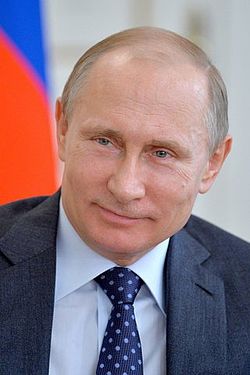 pravda-tv.ru
Первое. Увеличить как минимум вдвое долю малого и среднего бизнеса – до 45–50  процентов национального продукта России

Второе. Повысить занятость в этом сегменте до 35–40  миллионов человек.
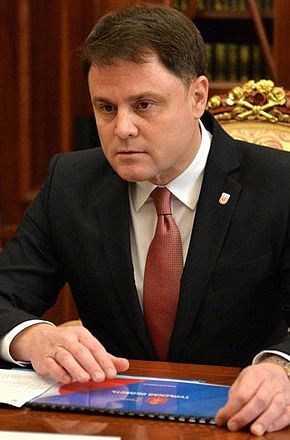 tula.bezformata.ru
В настоящее время в России оказывается целый комплекс поддержки МСП, при этом она ориентирована в первую очередь на снижение издержек и рисков для бизнеса
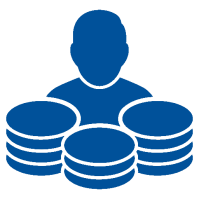 Финансовая поддержка
Проблема доступа к финансовым ресурсам: гарантии, субсидирование % ставки по кредиту
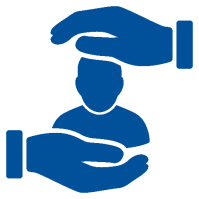 Консультационная поддержка
Проблема получения субсидий, решения юр. вопросов, доступа к госзаказу
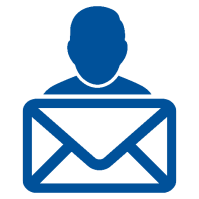 Информационная поддержка
Недостаток, асимметрия информации о мерах поддержки, контрагентах
Образовательная поддержка
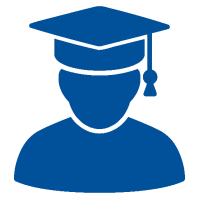 Проблема недостатка компетенций
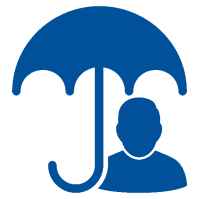 Имущественная поддержка
Проблема высоких арендных ставок и отсутствия требуемых помещений
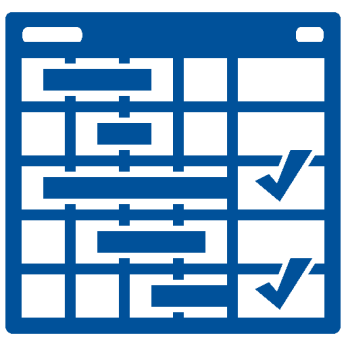 Улучшение делового климата
Проблема высоких инвестиционных рисков и издержек по запуску бизнеса
Необходима ориентация парадигмы оказания поддержки на создание возможностей развития МСП, формирование драйверов роста экономики
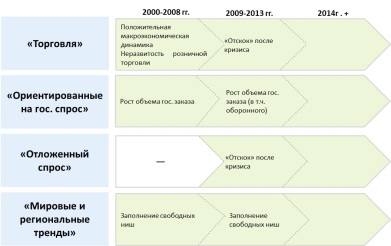 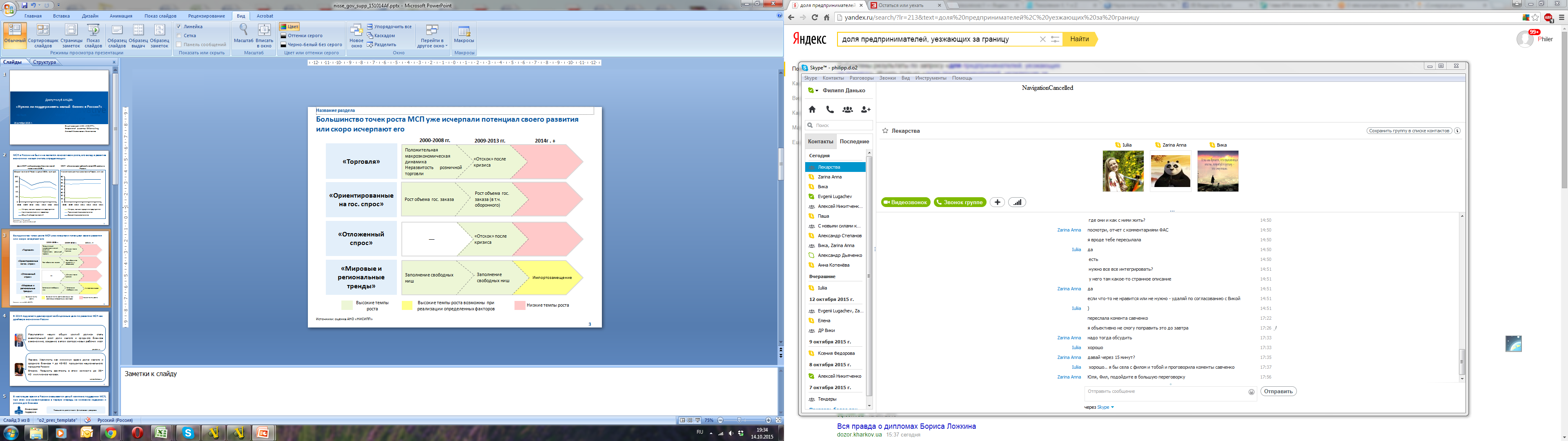 ü
Необходимо переломить текущую негативную ситуацию
ü
ü
ü
1
Выявить перспективные возможности для инвестирования сектором МСП в отраслевых и региональных разрезах
2
Упростить реализацию возможностей МСП
Взаимоувязать поддержку МСП с отраслевыми стратегиями и стратегиями социально-экономического развития регионов

Создать, выявить комплекс мер, которые позволят эти возможности реализовать (адм. поддержка, ТОР, ОЭЗ и т.п.)

Создать различные онлайн сервисы, помогающие увидеть возможности, узнать об успешных бизнес-моделях

Стимулировать общественные организации и региональные власти к формированию взаимодействия между субъектами МСП, кооперации с крупным бизнесом (на примере Вологодской, Ульяновской и ряда других областей)
Поддержка должна быть ориентирована на ряд принципов, отвечающих современным стандартам
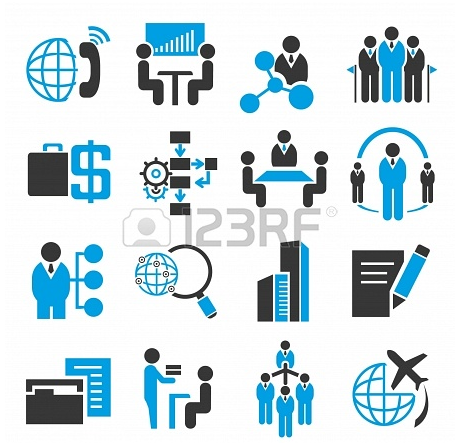 Использование ИТ: on-line сервисы, Big Data
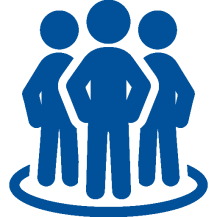 ориентация на требования нового поколения 
предпринимателей
Поколение «игрек»:
решение проблем и устранение барьеров для развития конкретных точек роста МСП
Сфокусированный подход по
 устранению барьеров:
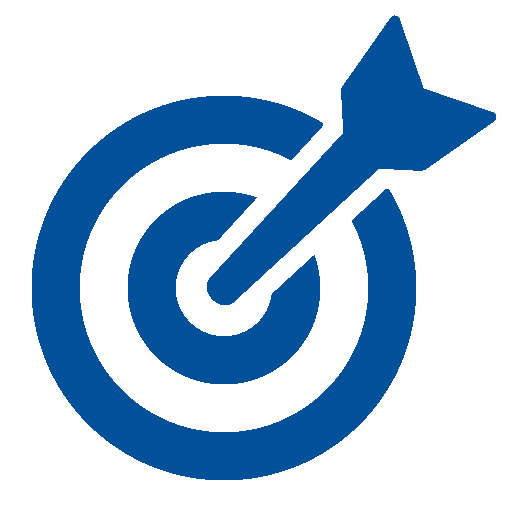 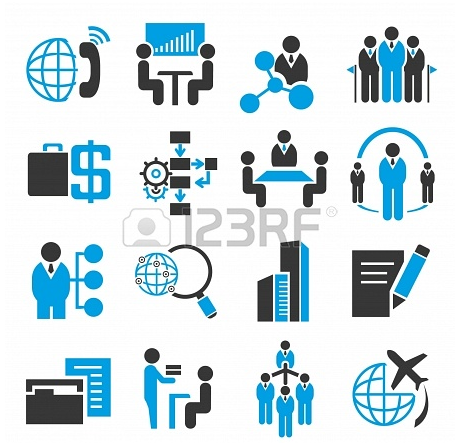 Прозрачность и публичность:
афиширование всех полученных результатов, проведение ОРВ и ОФВ, обеспечение общественного контроля
Пример. Создание интерактивных карт предпринимателя позволит МСП инвестировать в наиболее перспективные рыночные ниши
1
Карта г. Москвы (проект)
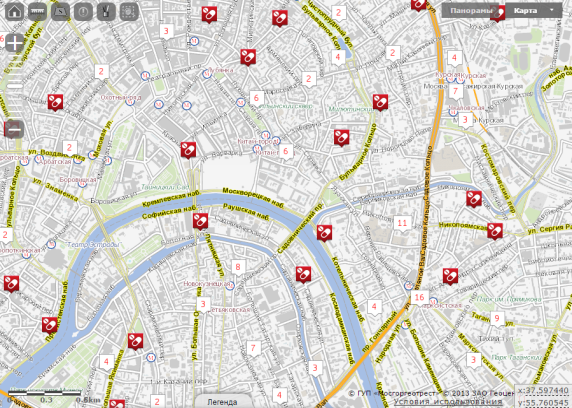 Разработка системы позволит предпринимателям:
Получить полную информацию по конкретной городской локации и возможность выбора наиболее привлекательных мест для развития бизнеса

Определить, осуществление какой деятельности наиболее востребовано и перспективно на конкретной территории
2
Карта Калужской области
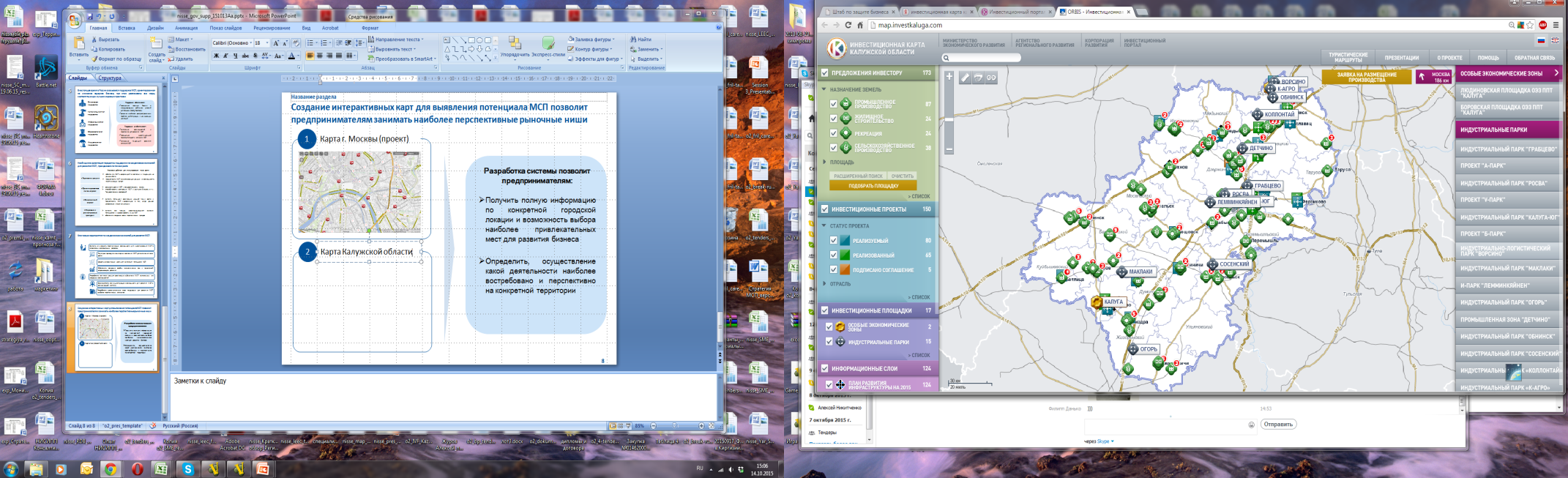